Autonomous Cyber-Physical Systems:Basics of Control
Spring 2019. CS 599.
Instructor: Jyo Deshmukh
Acknowledgment: Some of the material in these slides is based on the lecture slides for CIS 540: Principles of Embedded Computation taught by Rajeev Alur at the University of Pennsylvania. http://www.seas.upenn.edu/~cis540/
Layout
Introduction to basics of linear control (without any Laplace transforms)
Introduction to nonlinear control and rule-based control
Introduction to observer design
2
Open-loop vs. Closed-loop control
Open-loop or feed-forward control
Control action does not depend on plant output
Most common form of control in many CPS applications!
Pros: 
Cheaper, few sensors required, logic pretty straightforward
Cons: 
Quality of control poor without human intervention
Not adaptive!
Plant
Controller
3
Closed-loop or Feedback Control
Controller adjusts controllable inputs in response to observed outputs
Can respond better to variations in disturbances
Performance depends on how well outputs can be sensed, and how quickly controller can track changes in output
Many different flavors of feedback control!
Plant
Controller
4
Simple Linear Feedback Control: Reference Tracking
Plant
Controller
5
Simple Linear Feedback Control: Reference Tracking
Plant
Controller
6
Linear Quadratic Regulator
7
Designing a pole placement controller
Plant
Controller
8
Linear Control System Basics
9
Controllability
10
Checking Controllability
11
Checking Controllability
12
Checking Controllability
13
Observability
14
Checking Observability
15
Checking Observability
16
Checking Observability
17
How do we reconstruct internal state?
For linear systems (with no noise), this is done with the use of state estimators or observers
For linear systems with noisy measurements and possible “process noise” in the system itself : we use Kalman filter
We will look at this in the lecture on observers and estimators

The most popular control method in the world started without any concerns of controllability, observability etc. 
Purpose: Tracking a given reference signal
18
PID controllers
While previous controllers used systematic use of linear systems theory, PID controllers are the most widely-used and most prevalent in practice (> 90%)
Main architecture:
Controller
Plant
19
P-only controller
20
PD-controller
21
PI/PID controller
22
PID controller in practice
23
Measuring control performance
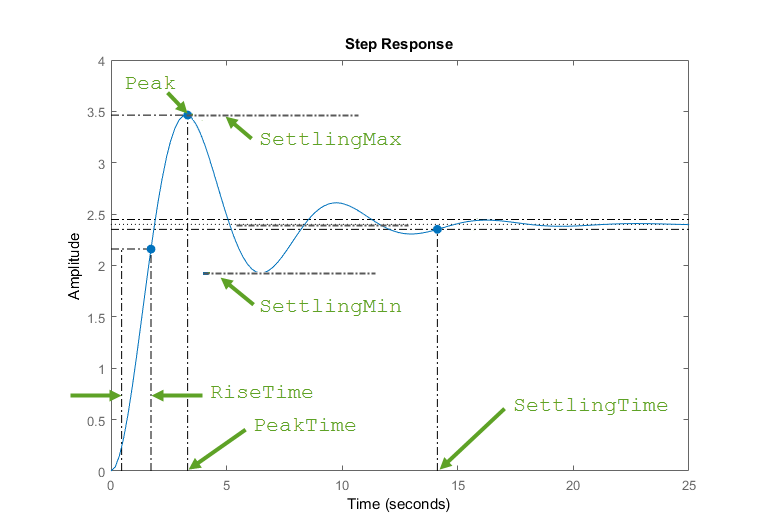 Typical to excite closed-loop system with a “step input”
I.e. sudden change in reference set-point
“Step” input of (say) 2.5 at time 0
Step Response in blue
Peak/Overshoot (corr. undershoot)
Settling Time/Settling Region
Rise Time
Peak Time
Steady State Error
Image © from Mathworks
24
Nonlinear Control
25
Feedback Linearization
26
Feedback linearization continued
27
Input Transformation
This operation is called input transformation, which leads to exact cancellation of a nonlinearity, giving rise to a linear equation
Also known as exact feedback linearization or dynamic inversion
Note that this is NOT the same as computing the Jacobian of the nonlinear system and trying to stabilize the resulting linear system at the origin (this would make the system stable only locally)
We are using feedback to linearize the system
Unfortunately, we cannot always do this
28
State Transformation
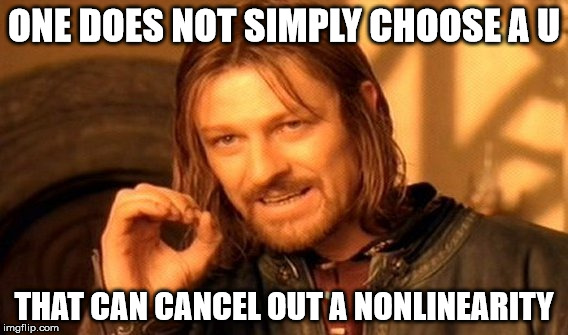 29
State transformation continued
30
Form of the controller: two “loops”
Pole 
Placement
Controller
Plant
Linearization Loop
Input 
Transformation
Feedback Loop
State Transformation
31
More feedback linearization
32
Input-to-output linearization
33
Model Predictive Control
Main idea: Use a dynamical model of the plant (inside the controller) to predict the plant’s future evolution, and optimize the control signal over possible futures
Plant
Model-based Optimizer
Sensor readings
34
Receding Horizon Philosophy
35
Receding Horizon or MPC
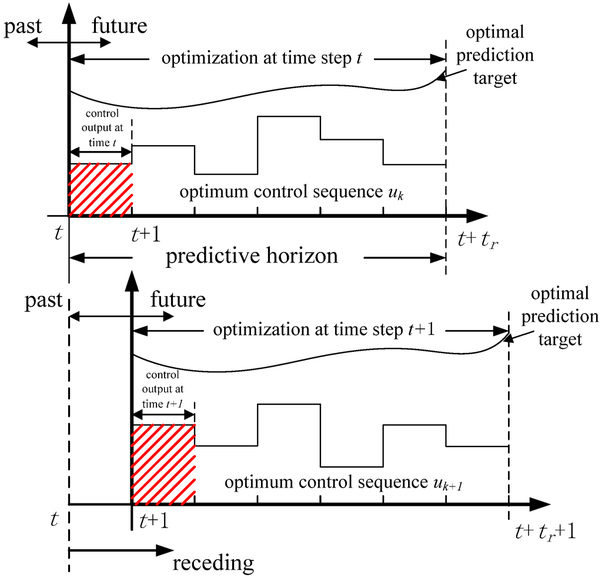 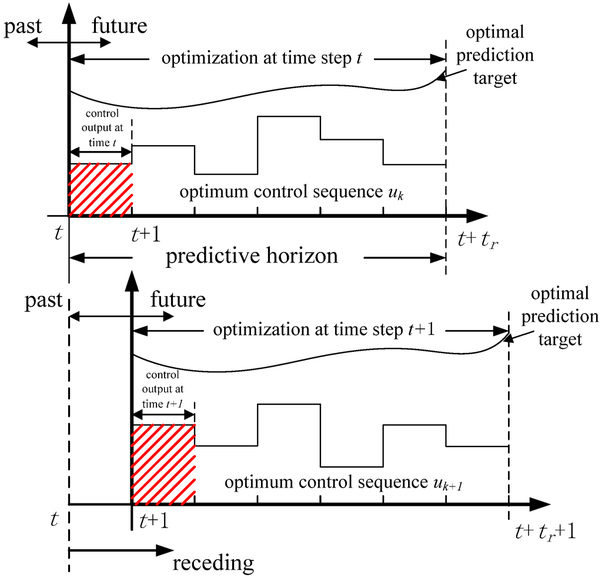 Image from: https://tinyurl.com/yaej43x5
36
Rule-based or Fuzzy Control
37
Design of a Fuzzy Controller
Fuzzy logic acknowledges and exploits tolerance for uncertainty and imprecision
Three Steps of Fuzzy Control:
Inputs are mapped to fuzzy sets 
Fuzzy inference consists of a number of fuzzy rules 
Final output obtained through defuzzification
Map to Fuzzy Sets
Fuzzy RulesIF A AND B THEN L**
Defuzzification
38
Fuzzing inputs
0.8
0.1
W = [0, 0, 0.1, 0.8, 0]
39
Fuzzy inference
40
Observer design
41
What is state estimation and why is it needed?
Plant
42
Deterministic vs. Noisy case
Typically sensor measurements are noisy (manufacturing imperfections, environment uncertainty, errors introduced in signal processing, etc.)
In the absence of noise, the model is deterministic: for the same input you always get the same output
Can use a simpler form of state estimator called an observer (e.g. a Luenberger observer)
In the presence of noise, we use a state estimator, such as a Kalman Filter
Kalman Filter is one of the most fundamental algorithm that you will see in autonomous systems, robotics, computer graphics, …
43
Random variables and statistics refresher
44
Data fusion example
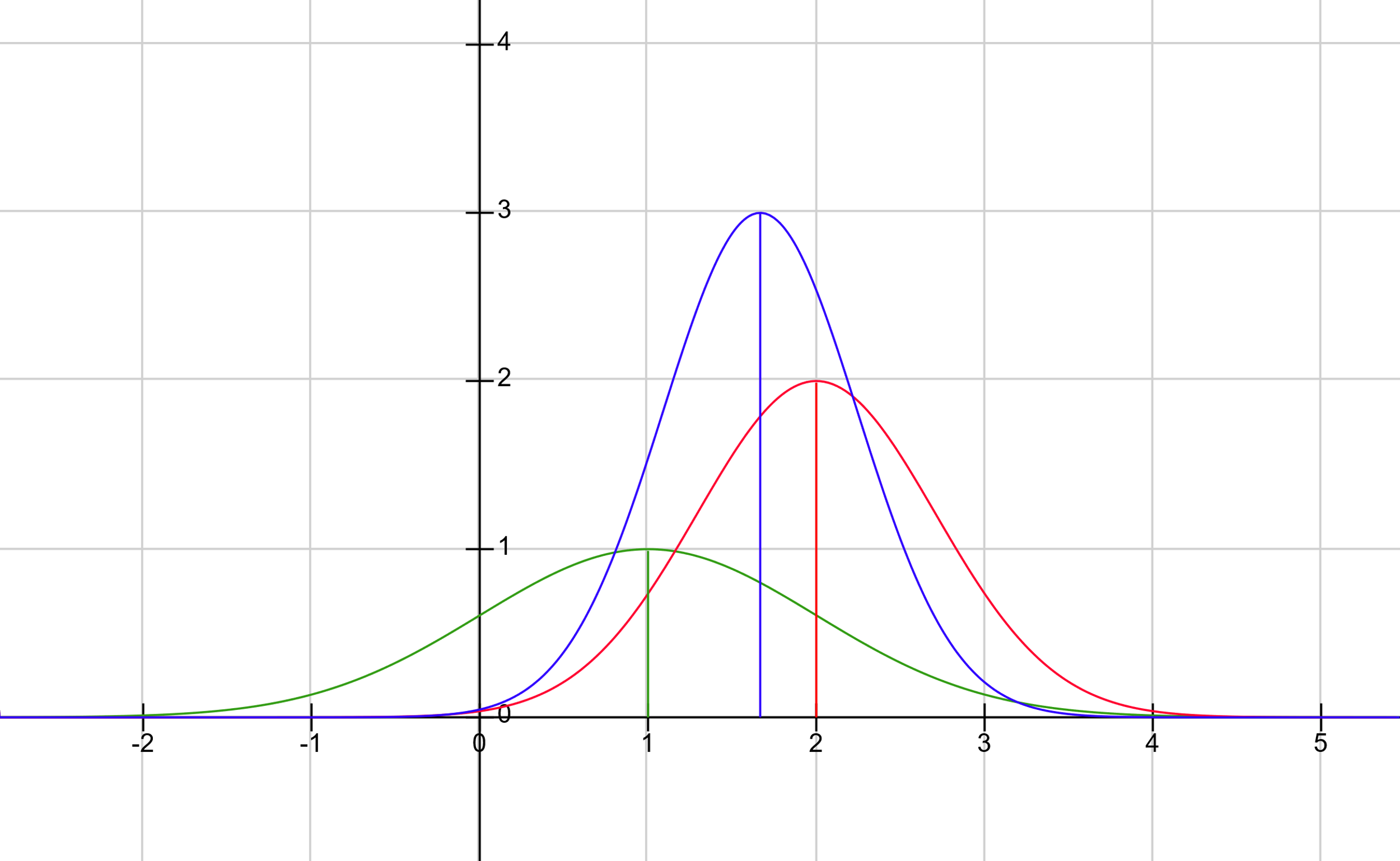 45
Multi-variate sensor fusion
46
Motion  makes things interesting
What if we have one sensor and making repeated measurements of a moving object?
Measurement differences are not all because of sensor noise, some of it is because of object motion
Kalman filter is a tool that can include a motion model (or in general a dynamical model) to account for changes in internal state of the system
Combines idea of prediction using the system dynamics with correction using weighted average (Bayesian inference)
47
Stochastic Difference Equation Models
48
Step I: Prediction
49
Step I: Prediction continued
Thus, the a priori estimated state and error covariance are:
50
Step II: Correction
51
Step II: Correction continued
52
Correction step summary
53
What are all these equations? How to make sense?
54
Extended Kalman Filter
55
EKF updates
56
EKF updates continued
Correction updates
57
EKF drawbacks
EKF is not in general an optimal estimator
If initial state estimate is wrong filter may diverge quickly : estimates will no longer agree with reality/observations
Estimated covariance matrix tends to underestimate true covariance
Yet, EKF remains widely used! GPS, most navigation systems, Openpilot (for drones), Pixhawk (mobile robots), etc.
EKF in practice requires lot of “expert tuning of parameters” 
Most parameters occur in process models, covariance matrices, gains etc.
EKF improvement: Unscented Kalman Filter
58
Next lecture
Guest lecture from Mathworks (still working out the plan)

No class on Feb 18!
59